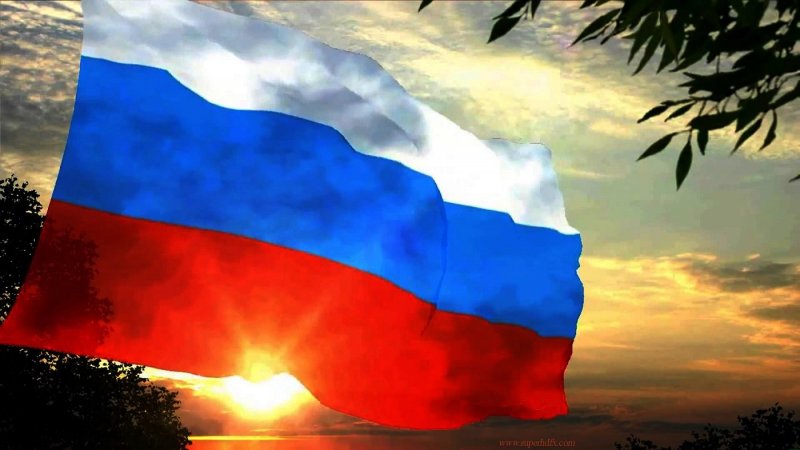 Муниципальное бюджетное дошкольное образовательное учреждение
детский сад №7 «Жемчужинка»
«Опыт работы казачьего детского сада в воспитании патриотических, духовно – нравственных
 качеств дошкольников»
Подготовил: старший воспитатель
Константиненко О.С.
ст.Егорлыкская
2024 год
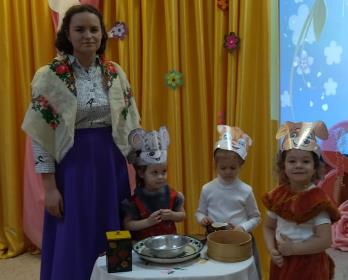 «Духовная жизнь ребенка полноценна
лишь тогда, когда он живет в мире игры,
 сказки, музыки, фантазии, творчества.
Без этого он - засушенный цветок».
В. А. Сухомлинский
В современном обществе каждый родитель начинает переживать о духовном воспитании своего ребенка. Недаром почти каждый стал задаваться вопросом: «А каким мой ребенок будет в будущем?». Проблема воспитания духовно-нравственных качеств в подрастающем поколении, ее острота не ослабевали никогда. В современном обществе данная проблема приобретает особую актуальность. Социально - экономические и политические изменения в нашей стране повлекли за собой изменения и в сфере морально - нравственных ценностей и норм поведения в обществе. В нравственном воспитании современных детей появились негативные тенденции: книги ушли на второй план, их место занял экран телевизора и компьютера. Персонажи сказок, герои мультфильмов, которые смотрят современные дошкольники, не всегда отличаются нравственной чистотой и высокой духовностью.
Недаром говорится: «Дети – наше будущее». И каким оно будет, зависит от нас взрослых: родителей, педагогов, общественности. Необходимо
создавать такие условия, в которых формировалось бы и закреплялось изначальное стремление ребенка к возвышенному, святому и доброму. Так
как привычки и ценности, заложенные в детстве, станут нравственным фундаментом для принятия жизненно важных решений в будущем.
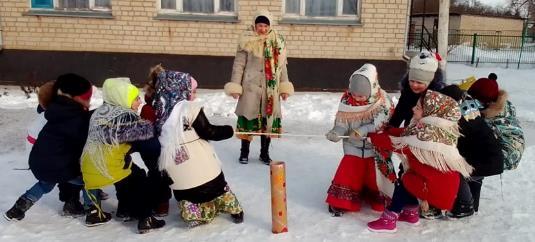 Мы также должны помнить, что дети – это наше отражение. В первую очередь мы  сами должны стать носителями духовно-нравственной культуры, которую стремимся привить детям.
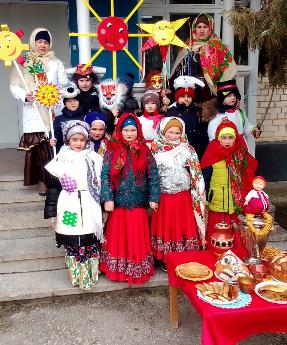 Духовное воспитание – это нравственное становление личности человека, осуществляемое через литературу, музыку, театр, живопись, архитектуру, религию и т. д.
Нравственное воспитание – это целенаправленный процесс приобщения детей к моральным ценностям человечества и конкретного общества.
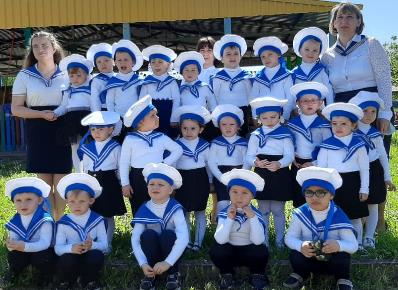 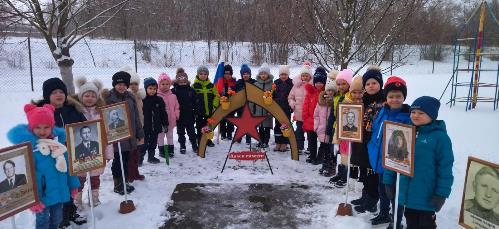 Патриотическое воспитание дошкольников - это не только воспитание любви к родному дому, семье, детскому саду, городу, родной природе, культурному достоянию своего народа, своей нации, толерантного отношения к представителям других национальностей, но и воспитание уважительного отношения к труженику и результатам его труда, родной земле, защитникам Отечества, государственной символике, традициям государства и общенародным праздникам.
Поэтому на современном этапе развития образования патриотическое, духовно-нравственное воспитание  является одной из важнейших задач в  воспитании подрастающего поколения.  Актуальность этой задачи отражена в Федеральном государственном образовательном стандарте   дошкольного образования и в программе воспитания ДОУ.
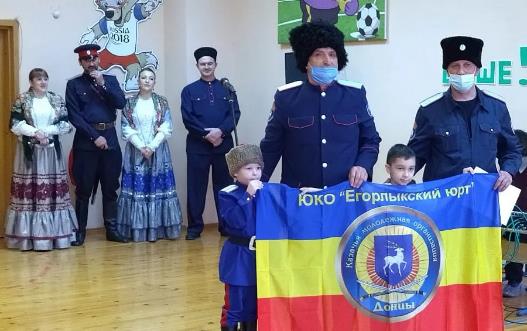 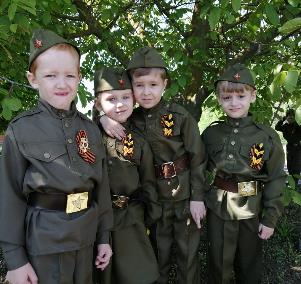 Цель духовно-нравственного воспитания в нашем детском саду – формирование нравственных качеств личности ребенка, накопление им духовного опыта, основанного на традициях культуры своего народа.
Одним из важных факторов воспитания ребёнка является развивающая предметно-пространственная среда, организованная с учётом национально-культурных условий, возрастных особенностей детей.
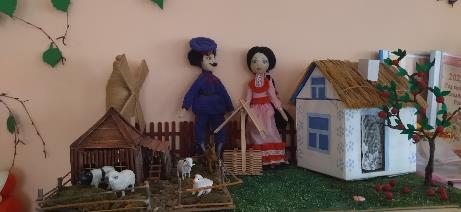 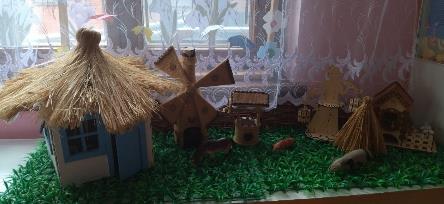 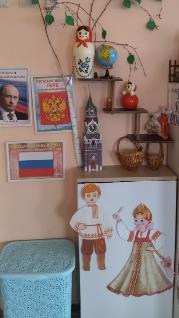 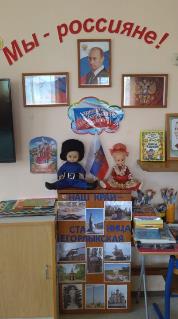 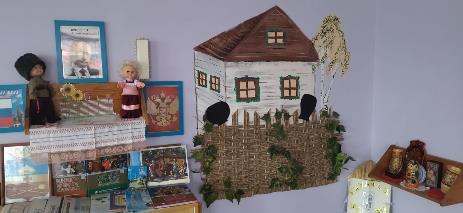 Историко-краеведческий музей в МБДОУ  детском саду №7 «Жемчужинка»
«История Донцов»
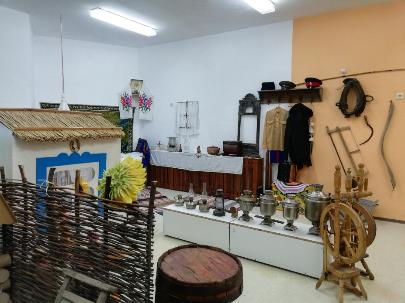 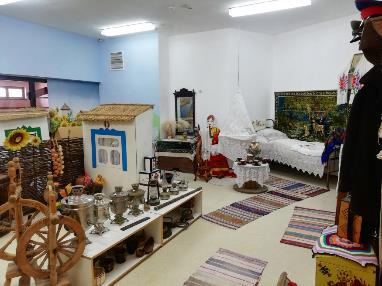 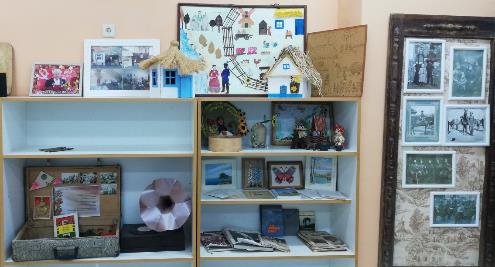 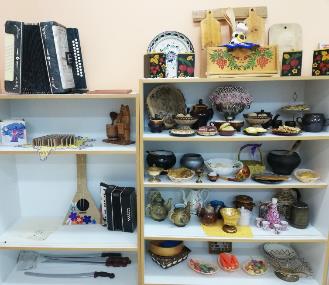 Казачий музей ОСП детского сада №7 «Жемчужинка»- детского сада «Росинка»
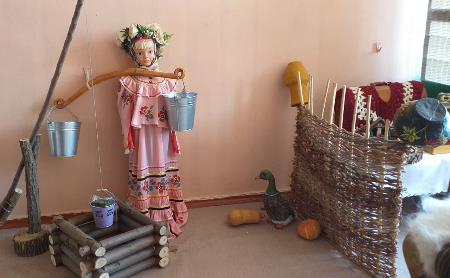 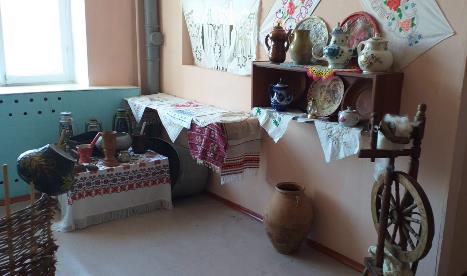 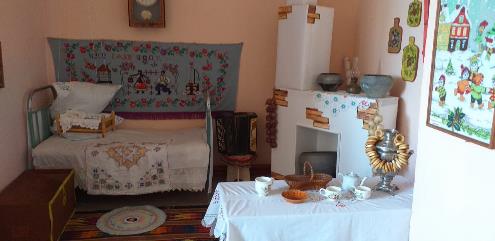 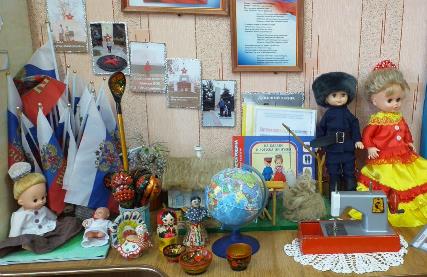 В условиях реализации ФГОС ДОУ, определены основные задачи духовно-нравственного воспитания детей дошкольного возраста:
• формирование начал патриотизма и гражданственности
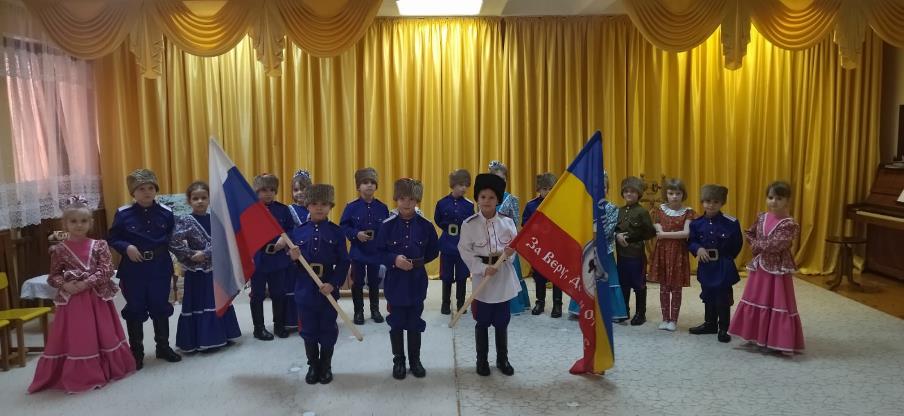 • формирование гуманного отношения к людям и окружающей природе
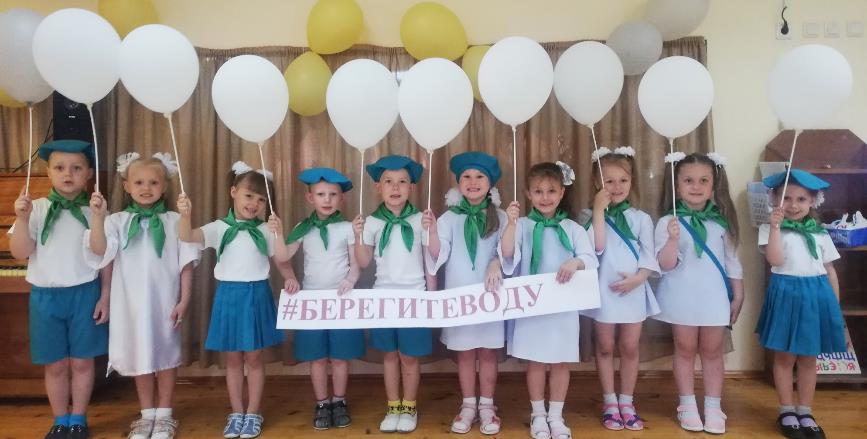 • формирование духовно-нравственного отношения и чувства сопричастности к культурному наследию своего народа
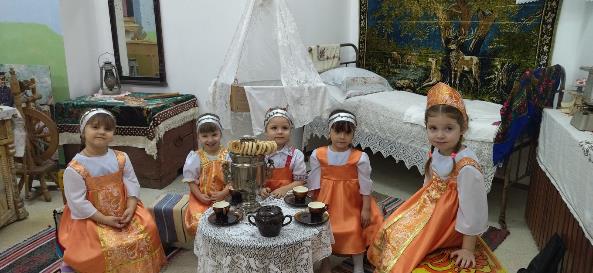 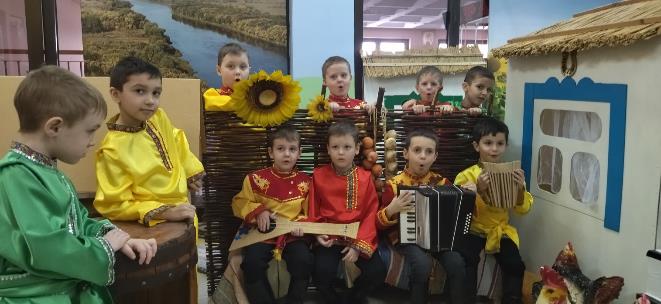 • уважение к своей нации и понимание своих национальных особенностей
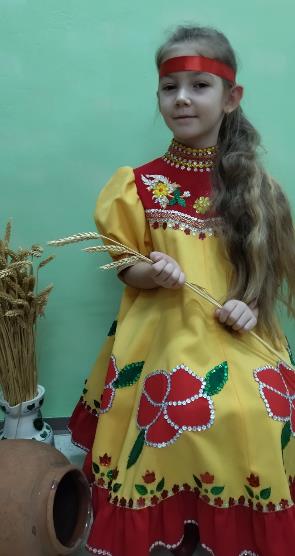 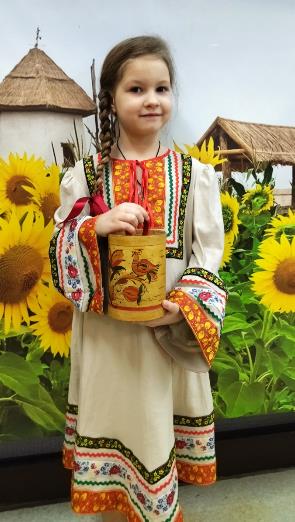 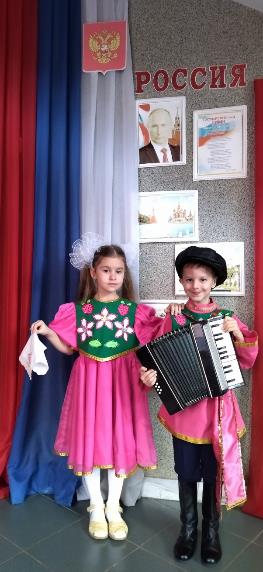 • формирование чувства собственного достоинства, как представителя своего народа и уважения к представителям других национальностей
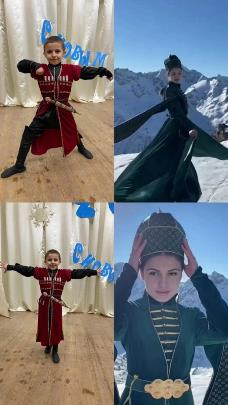 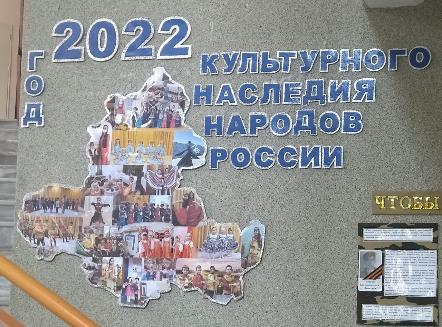 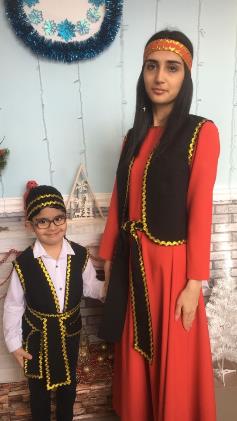 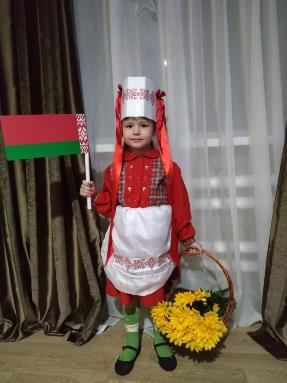 • формирование положительных, доброжелательных, коллективных взаимоотношений (сочувствия, сопереживания, коммуникативных способностей: дружелюбие в общении с окружающими, взаимопонимание и искренность, уважение к личности, эмоциональный контакт)
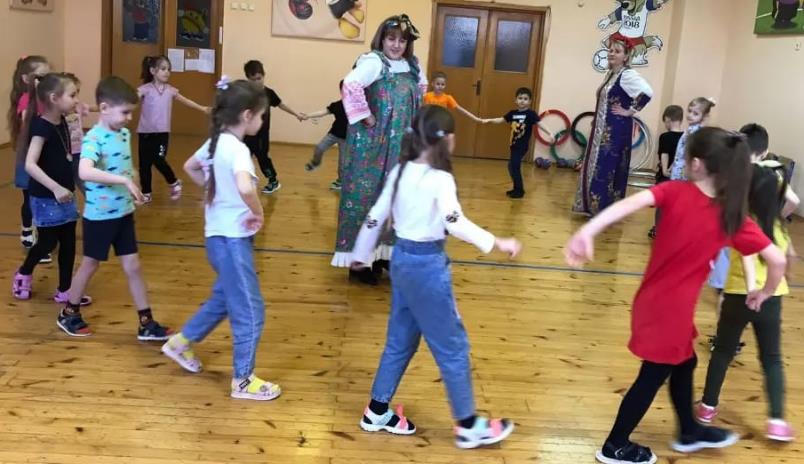 • воспитание уважительного отношения к труду
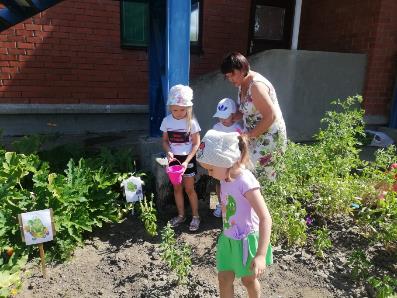 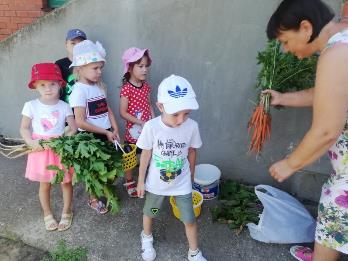 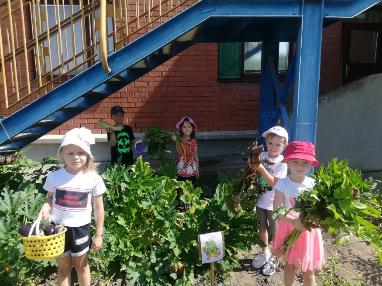 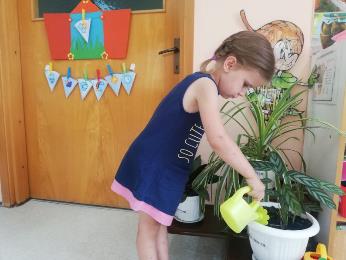 Жизнь маленького ребёнка начинается в семье, и именно в семье закладывается фундамент духовно-нравственного его развития. В семье с раннего возраста ребёнок получает первые образцы отношения взрослых к окружающим людям и к нему самому. Чем крепче семья, чем крепче в ней связь между поколениями, тем выше шансы воспитания в ней духовно развитого человека.
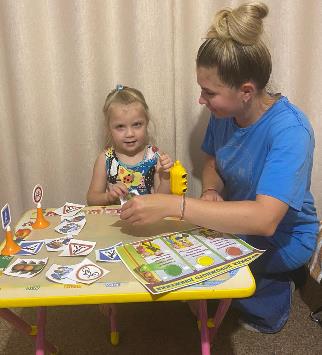 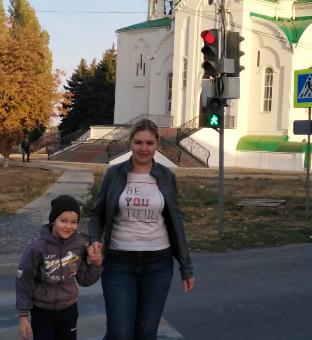 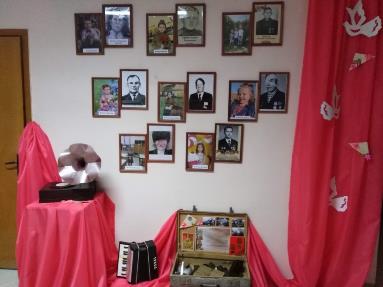 Совместная деятельность педагогов с детьми самое обширное и самое благодатное направление в духовно-нравственном воспитании. Разнообразие форм позволяет нашим воспитанникам с большим интересом прикасаться к азам казачьей культуры.
	1.Праздники: «Святки»
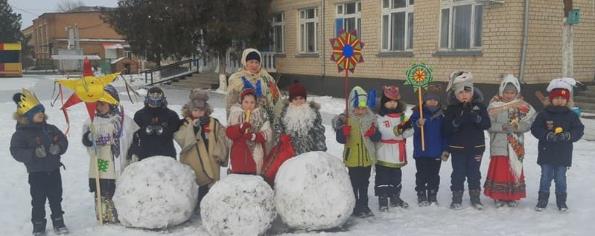 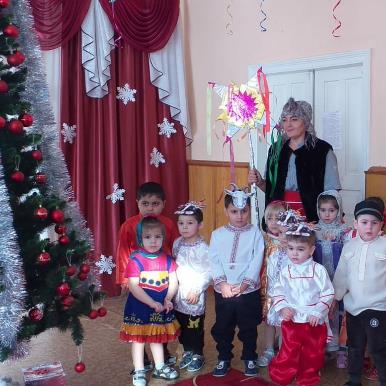 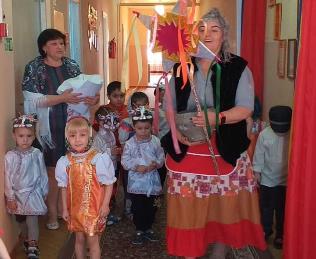 «Масленица»
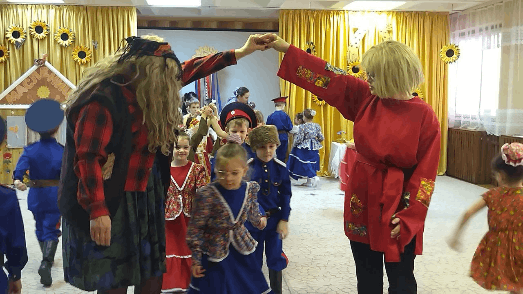 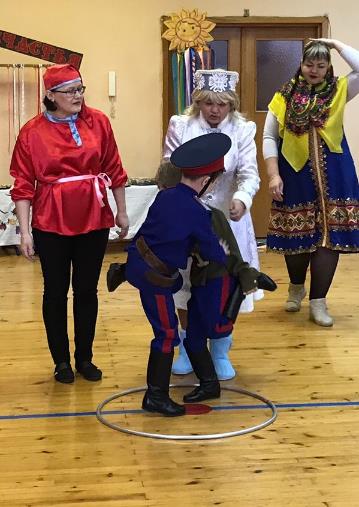 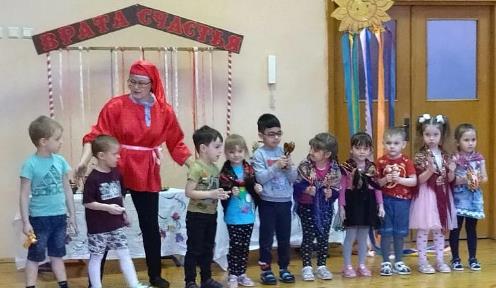 «Пасха»
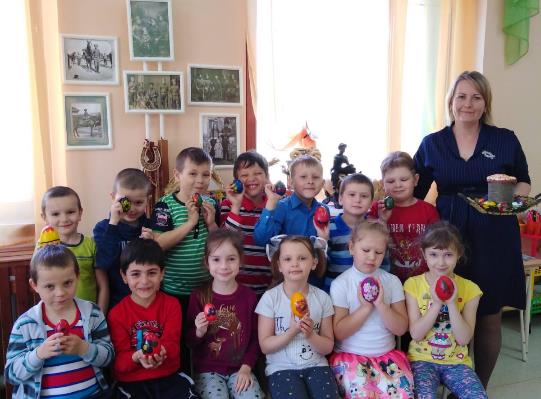 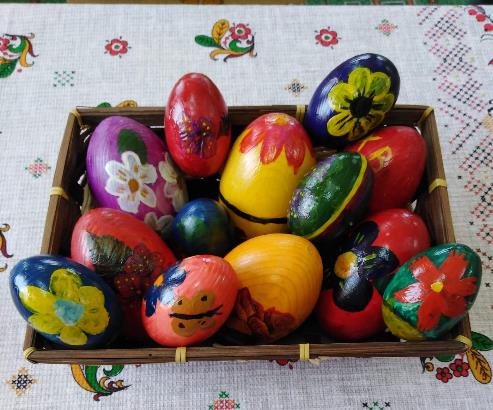 «Пасха»
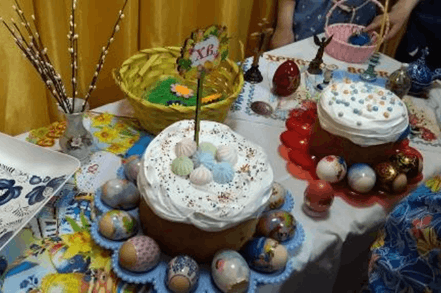 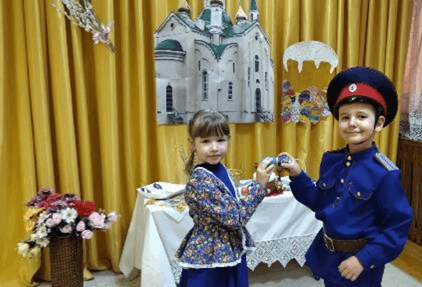 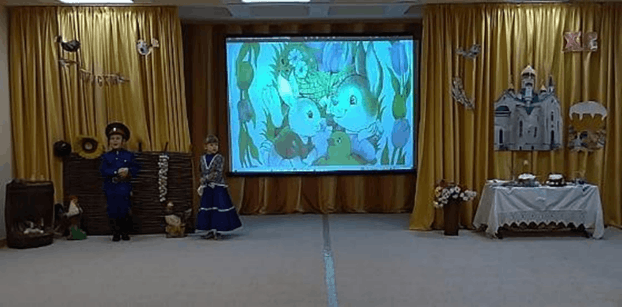 «День Победы»
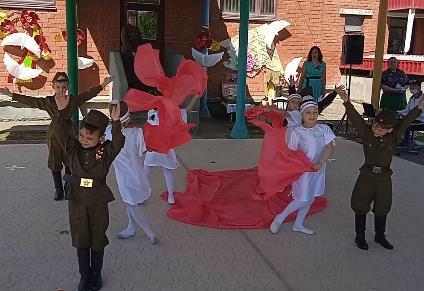 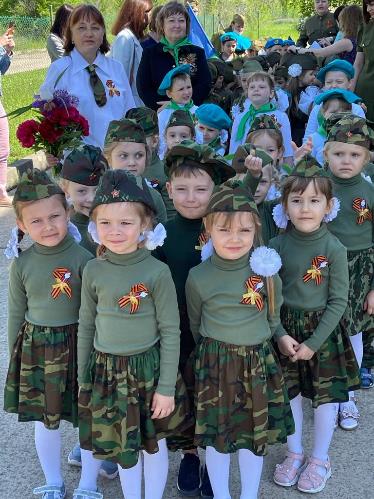 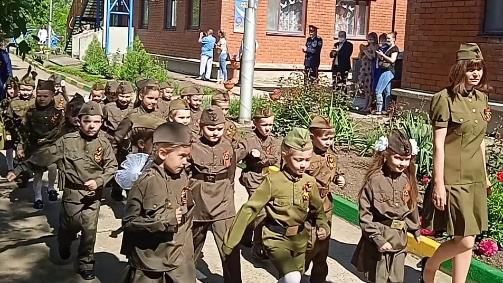 «Покрова»
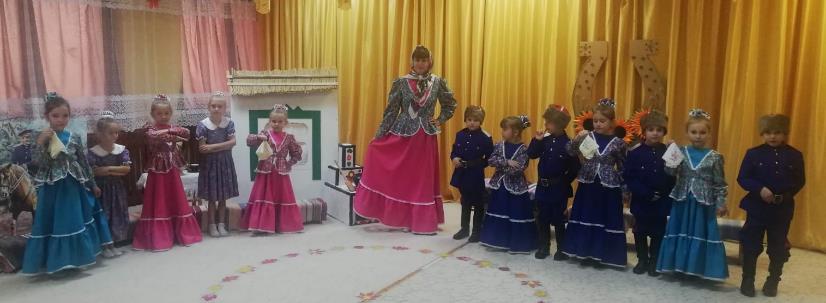 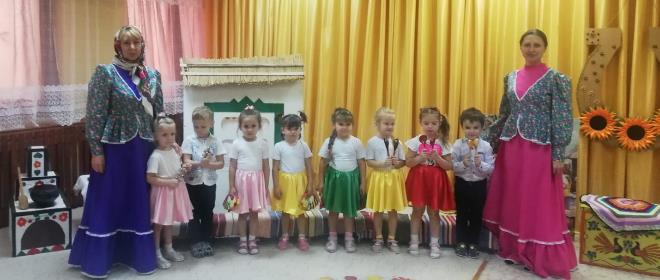 «Покрова»
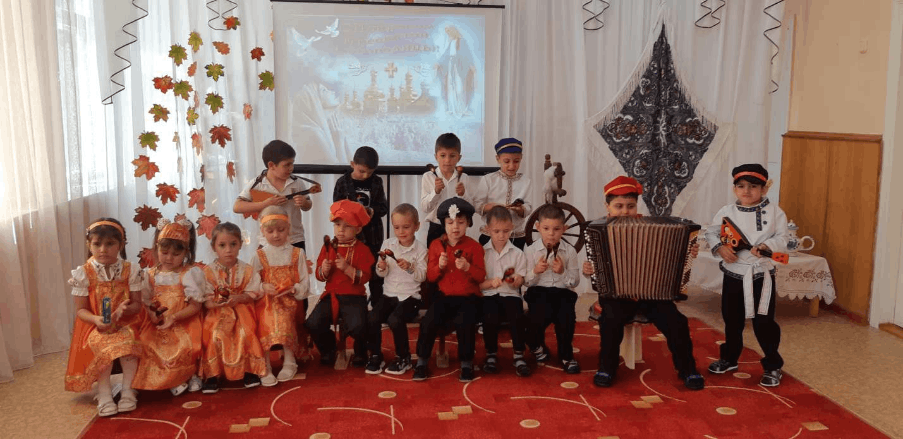 «День матери – казачки»
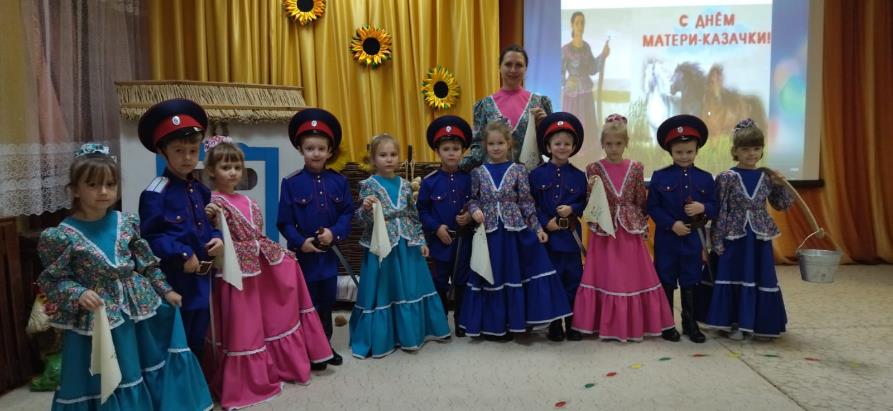 «Осенняя ярмарка»
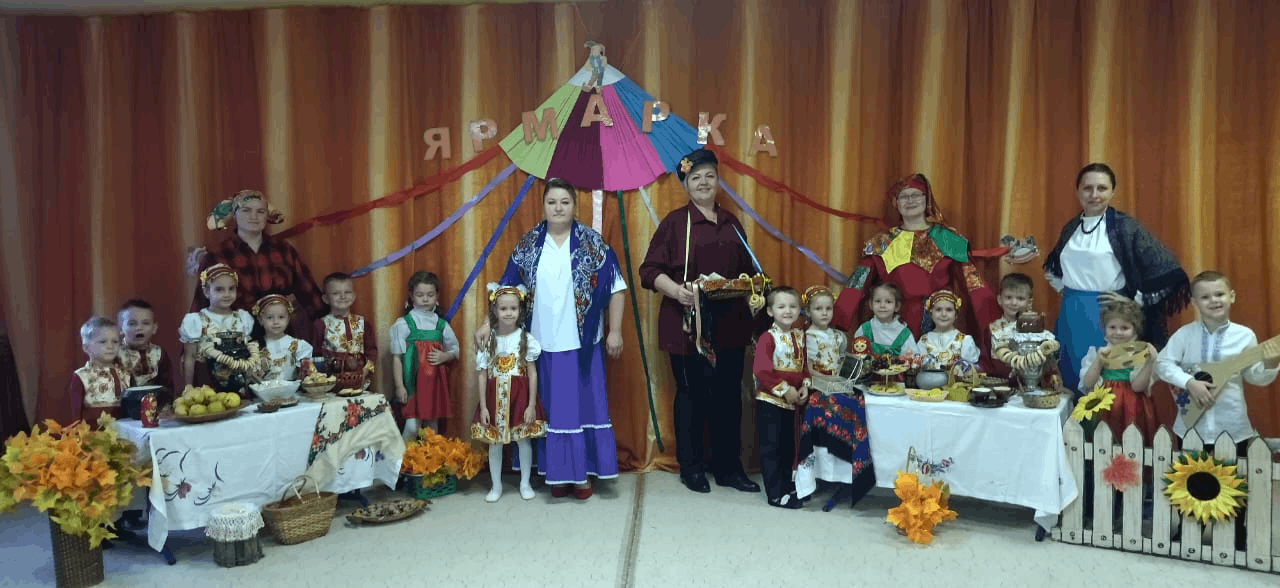 «Троица»
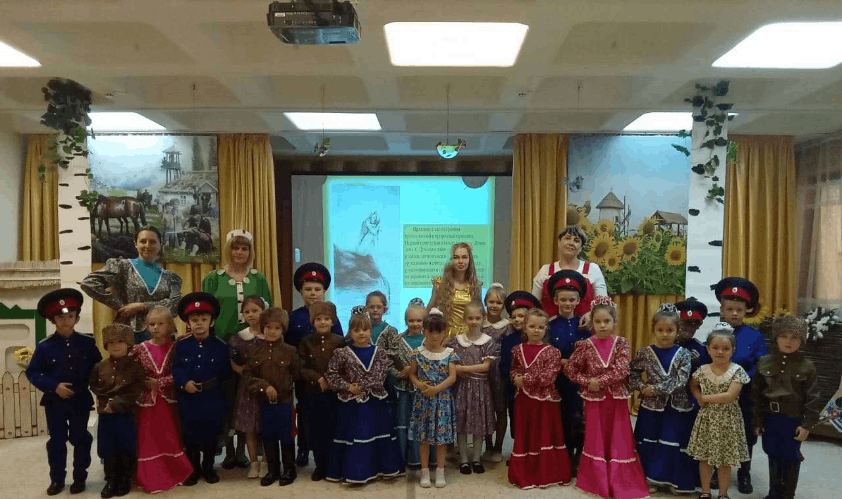 2. Чтение литературных произведений донских писателей
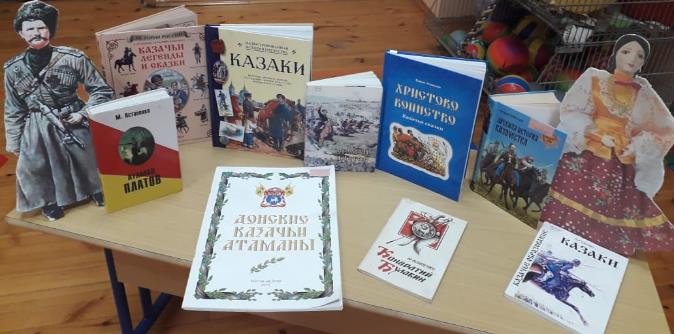 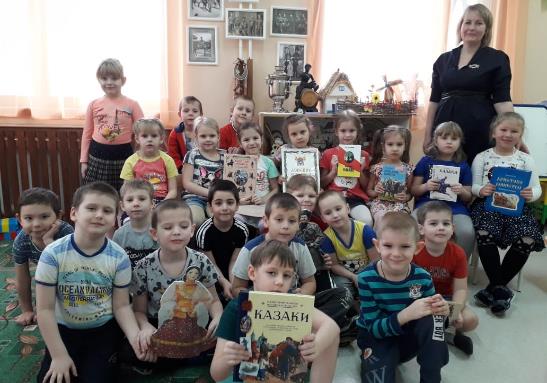 3. Слушание музыкальных произведений донских казаков («Как при лужку», «Про Платова – казака», «По Дону гуляет казак молодой»);
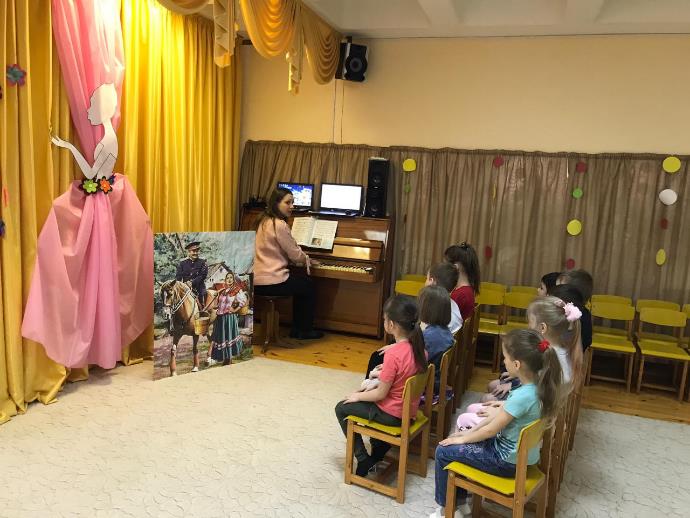 4. Театрализация быта донских казаков.
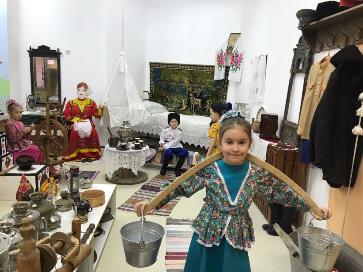 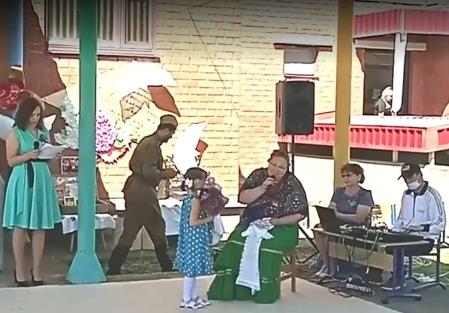 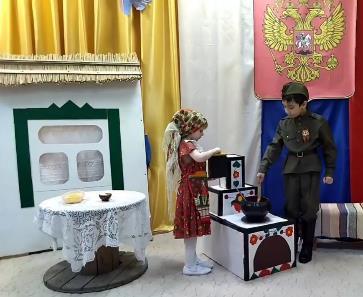 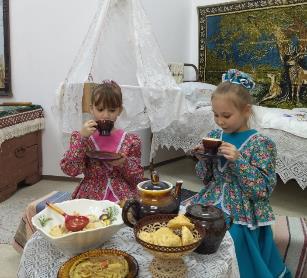 5. Продуктивная деятельность
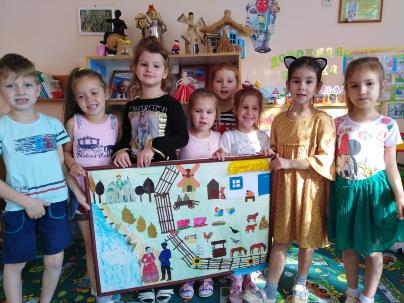 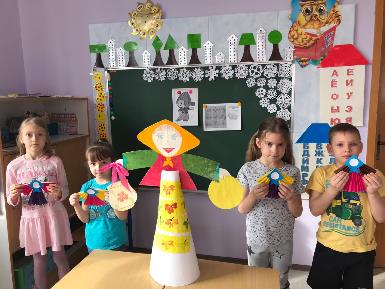 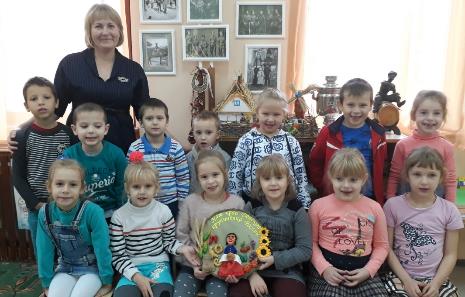 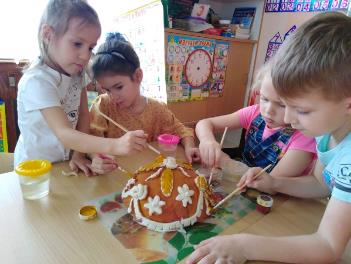 Взаимодействие с социумом помогает педагогам в духовно-нравственном развитие личности дошкольника.
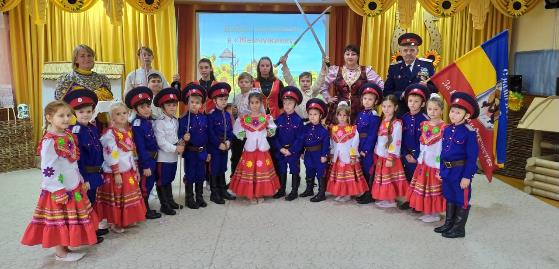 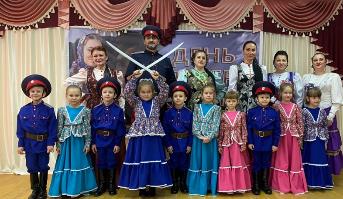 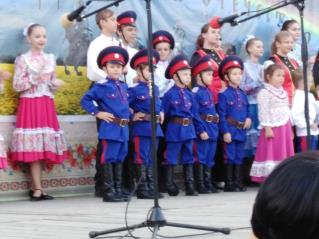 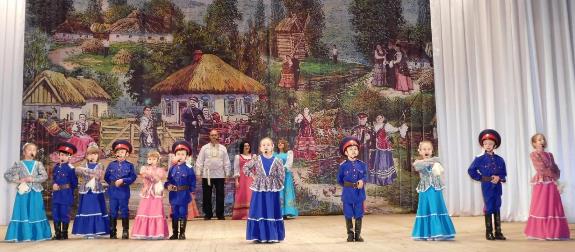 Формирование духовно – нравственных и патриотических чувств проходит эффективней, когда установлена тесная связь с семьей, с общественностью. Подводя итог, хочется сказать, что гражданско-патриотическое воспитание занимало и будет занимать центральное место в воспитательной системе нашего дошкольного учреждения. И благодаря разнообразию форм и методов работы, у нас – педагогов – есть уникальная возможность повлиять на становление будущих граждан, патриотов России.
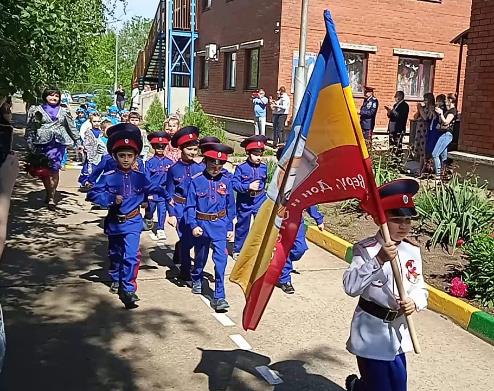 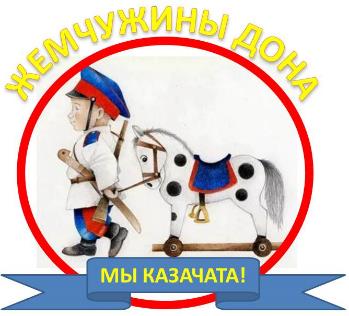